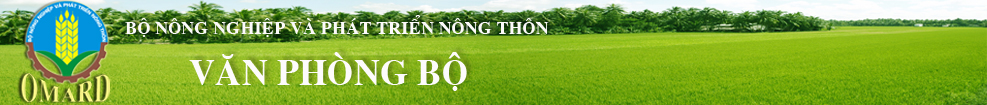 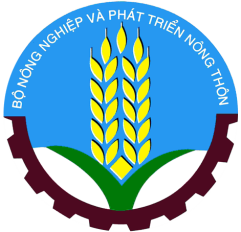 BỘ NÔNG NGHIỆP VÀ PHÁT TRIỂN NÔNG THÔN
MINISTRY OF AGRICULTURE AND RURAL DEVELOPMENT
DỰ THẢO 
QUY CHUẨN KỸ THUẬT QUỐC GIA 
VỀ NƯỚC THẢI CHĂN NUÔI DÙNG TRONG TRỒNG TRỌT
Nam Định, tháng 10 năm 2019
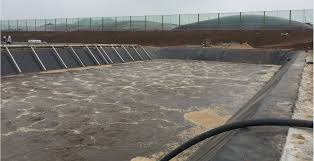 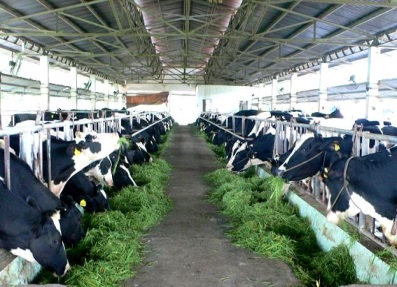 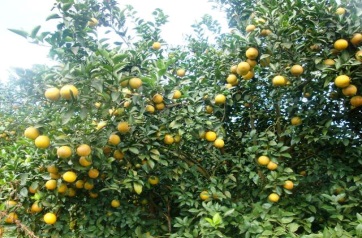 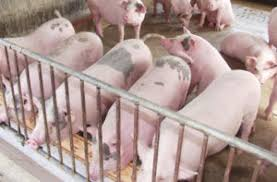 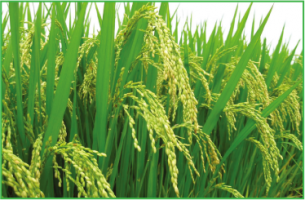 NỘI DUNG TRÌNH BÀY
A
B
C
D
A. SỰ CẦN THIẾT BAN HÀNH QUY CHUẨN
 Nước ta mỗi năm có khoảng 65-85 triệu tấn chất thải rắn và 50-60 triệu m3 nước thải từ chăn nuôi, trong đó có chứa chất hữu cơ và các nguyên tố dinh dưỡng cây trồng (N, P, K và các nguyên tố trung lượng, vi lượng). 
 Chất thải rắn đã được thu gom, xử lý để làm nguyên liệu sản xuất khí sinh học hoặc sản xuất phân bón hữu cơ. Nước thải chăn nuôi được phép tái sử dụng để tưới cây hoặc dùng trong các hoạt động sản xuất nông nghiệp khác (theo Khoản 3 Điều 51 Nghị định số 38/2015/NĐ-CP). 
 Tuy nhiên, thực tế các doanh nghiệp khó có thể sử dụng nước thải chăn nuôi tưới cho cây trồng do các hạn chế, bất cập sau:
A. SỰ CẦN THIẾT BAN HÀNH QUY CHUẨN
1. Từ khi QCVN 39:2011/BTNMT về chất lượng nước dùng cho tưới tiêu hết hiệu lực (sau khi QCVN 08-MT:2015/BTNMT có hiệu lực thi hành) đến nay chưa có QCVN về nước chỉ sử dụng tưới cho cây trồng.
A. SỰ CẦN THIẾT BAN HÀNH QUY CHUẨN
2. Để sử dụng nước thải chăn nuôi tưới cho cây trồng thì phải xử lý tới mức 
đáp ứng được yêu cầu chất lượng nước mặt theo QCVN 08-MT:2015/BTNMT hoặc 
đáp ứng yêu cầu về nước thải chăn nuôi xả ra nguồn tiếp nhận nước thải theo QCVN 62:2016/BTNMT. 
Trong đó, quy định mức giới hạn tối đa về hàm lượng TSS, COD, N, P dẫn đến nước thải sau khi xử lý đáp ứng quy định thì sẽ mất đi nguồn chất hữu cơ và các nguyên tố dinh dưỡng cây trồng. Nếu quy định nước thải chăn nuôi sử dụng tưới cho cây trồng sau khi xử lý không phải đáp ứng yêu cầu giới hạn về các chỉ tiêu trên thì có thể sử dụng thay thế phần nào lượng phân bón hóa học phải đi mua để bón cho cây trồng.
A. SỰ CẦN THIẾT BAN HÀNH QUY CHUẨN
3. Thực tế, theo Báo cáo Kết quả giám sát chuyên đề việc thực thi chính sách pháp luật về xử lý chất thải chăn nuôi ngày 18/6/2018 của UBKHCN&MT của Quốc hội:
- Hiện nay chưa có công nghệ xử lý chất thải chăn nuôi thực sự phù hợp, đảm bảo xử lý đat chỉ tiêu theo QCVN 62:2016, cần phải tích hợp nhiều loại công nghệ mới có thể xử lý đạt yêu cầu của các quy định. 
- Vốn đầu tư cho xử lý môi trường chăn nuôi đáp ứng quy định tại QCVN 62:2016, QCVN 08-MT:2015 chiếm tỷ lệ tới 25-35% tổng mức đầu tư dự án chăn nuôi, là cao so với nguồn vốn của doanh nghiệp. Chi phí đầu tư xây dựng hệ thống xử lý chất thải khoảng 17 ngàn đồng/m3, vận hành thiết bị xử lý trên 11 ngàn đồng/m3 mới đáp ứng quy định, dẫn đến làm tăng chi phí sản xuất quá cao, không có lãi, DN khó khăn trong việc tuân thủ các quy định.
- Số cơ sở chăn nuôi có công trình xử lý chất thải đảm bảo vệ sinh mới chỉ ở mức thấp, khoảng 10-20%; phần lớn các cơ sở vi phạm các quy định về xử lý chất thải chăn nuôi theo QCVN 62:2016, QCVN 08-MT:2015, đặc biệt là các chỉ tiêu BOD, COD5, N.
- So với năng lực, điều kiện thực tiễn chăn nuôi của Việt Nam hiện nay (quy mô nhỏ lẻ chiếm 60-70%) thì các chỉ tiêu nước thải chăn nuôi quy định tại QCVN 62:2016 là cao, môt số chỉ tiêu cao hơn một số nước tiên tiến.
A. SỰ CẦN THIẾT BAN HÀNH QUY CHUẨN
4. Các quy chuẩn hiện nay chưa làm rõ nước thải chăn nuôi trong các hồ đã qua xử lý từ hầm biogas thì có được sử dụng tưới cho cây trồng trong phạm vi trang trại chăn nuôi hay không? được quản lý như thế nào? Căn cứ theo giải thích từ ngữ “nguồn tiếp nhận nước thải” theo QCVN62 và “nước mặt” theo QCVN08 một số địa phương thanh tra và cảnh sát môi trường đã tiến hành xử phạt trường hợp không đáp ứng yêu cầu đối với chất lượng nước mặt theo QCVN 08 (Theo Báo cáo của UBKHCN&MT Quốc hội);
A. SỰ CẦN THIẾT BAN HÀNH QUY CHUẨN
5. Khoản 3 Điều 59 Luật Chăn nuôi năm 2018 (có hiệu lực thi hành từ ngày 01/01/2020) quy định “Nước thải chăn nuôi đã xử lý đáp ứng quy chuẩn kỹ thuật quốc gia về nước thải chăn nuôi được sử dụng cho cây trồng”
Và Khoản 3 Điều 51 Nghị định số 38/2015/NĐ-CP về quản lý chất thải và phế liệu (hướng dẫn thi hành Luật Bảo vệ môi trường năm 2014) quy định “Nước thải chăn nuôi được tái sử dụng để tưới cây hoặc dùng trong các hoạt động sản xuất nông nghiệp khác theo quy định của Bộ Nông nghiệp và Phát triển nông thôn và Bộ Tài nguyên và Môi trường”
Do vậy, cần phải xây dựng “QCVN …” để đáp ứng yêu cầu thực tiễn và đồng bộ với các quy định tại Luật Chăn nuôi năm 2018 và Nghị định số 38/2015/NĐ-CP  về quản lý chất thải và phế liệu
B. QUAN ĐIỂM XÂY DỰNG QUY CHUẨN
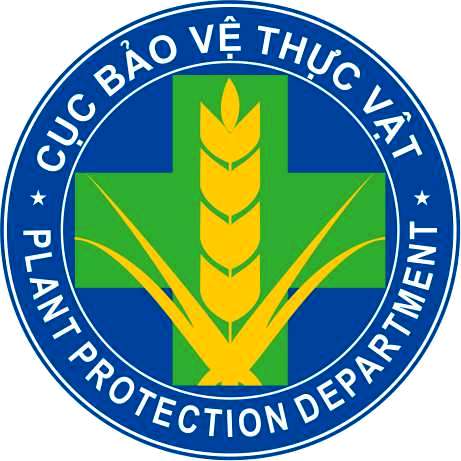 C. QUÁ TRÌNH XÂY DỰNG DỰ THẢO
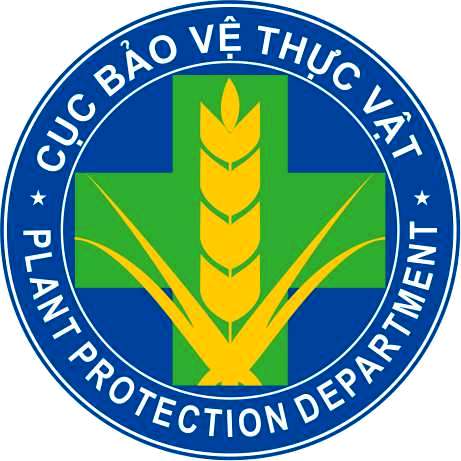 Cơ quan biên soạn QCVN: Cục Bảo vệ thực vật
Và 17 thành viên khác đến từ các cơ quan, đơn vị phối hợp thực hiện gồm:
1) Cục Chăn nuôi;
2) Tổng Cục Thủy lợi;
3) Cục Trồng trọt;
4) Vụ Khoa học, Công nghệ và Môi trường;
5) Viện Môi trường nông nghiệp;
6) Viện Chăn nuôi
7) Viện Thổ nhưỡng Nông hóa;
8) Ban Quản lý các dự án Nông nghiệp
9) Đại diện các DN chăn nuôi bò, lợn, gà: Công ty CP Thực phẩm Sữa TH; 
                                                                    Công ty CP Sữa Việt Nam – Vinamilk; 
                                                                    Công ty CP đầu tư và PT Thái Dương; 
                                                                     Công ty CP tập đoàn DABACO
C. QUÁ TRÌNH XÂY DỰNG DỰ THẢO
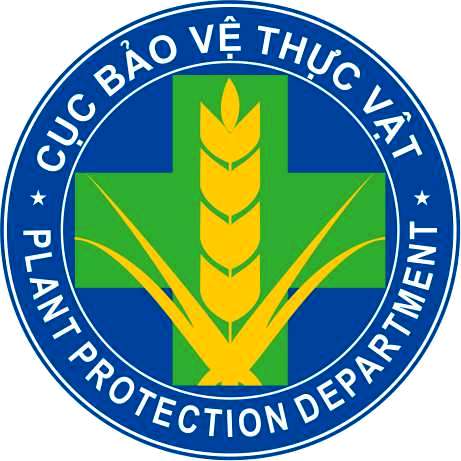 C. QUÁ TRÌNH XÂY DỰNG DỰ THẢO
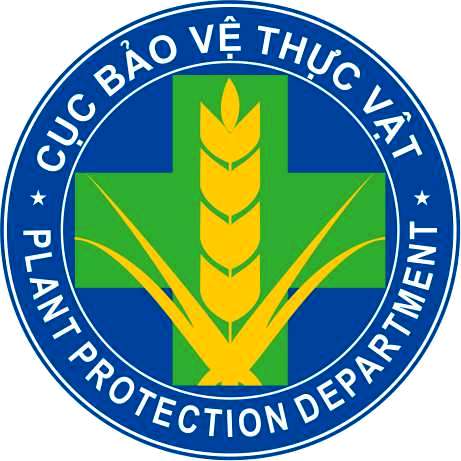 D. BỐ CỤC VÀ NỘI DUNG DỰ THẢO
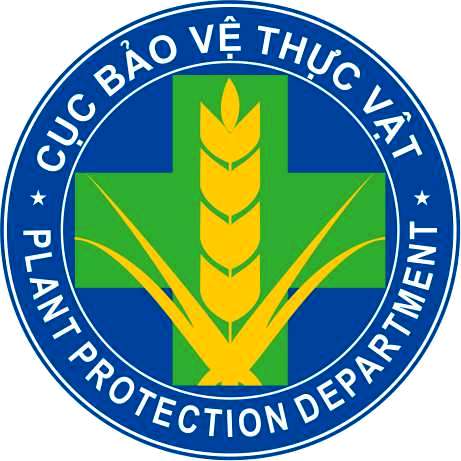 Tên dự thảo
QUY CHUẨN KỸ THUẬT QUỐC GIA
VỀ NƯỚC THẢI CHĂN NUÔI DÙNG TRONG TRỒNG TRỌT
National technical regulation on the livestock effluent to use 
in crop production
Bố cục: gồm 04 phần
		Phần I. Quy định chung
			- Phạm vi điều chỉnh
			- Đối tượng áp dụng
			- Giải thích thuật ngữ
		Phần II. Quy định về kỹ thuật
		Phần III. Phương pháp xác định 
		Phần IV. Tổ chức thực hiện
             		 Tài liệu tham khảo
D. BỐ CỤC VÀ NỘI DUNG DỰ THẢO
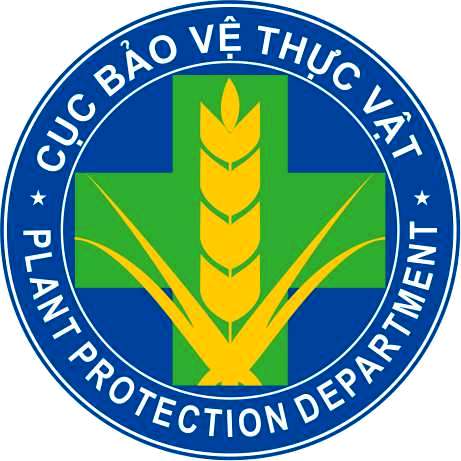 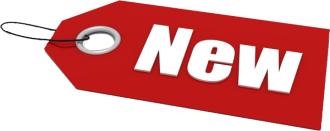 1. QUY ĐỊNH CHUNG
1.1. Phạm vi điều chỉnh
   Quy chuẩn này quy định giá trị giới hạn cho phép về các thông số an toàn của nước thải chăn nuôi sử dụng cho cây trồng.
    Nước thải chăn nuôi xả ra nguồn tiếp nhận nước thải sử dụng chung (hệ thống thoát nước đô thị, khu dân cư, khu công nghiệp, cụm công nghiệp; sông, suối, khe, rạch, kênh, mương, hồ, ao, đầm, phá, vùng nước biển ven bờ có mục đích sử dụng xác định) không thuộc phạm vi điều chỉnh của Quy chuẩn này.
D. BỐ CỤC VÀ NỘI DUNG DỰ THẢO
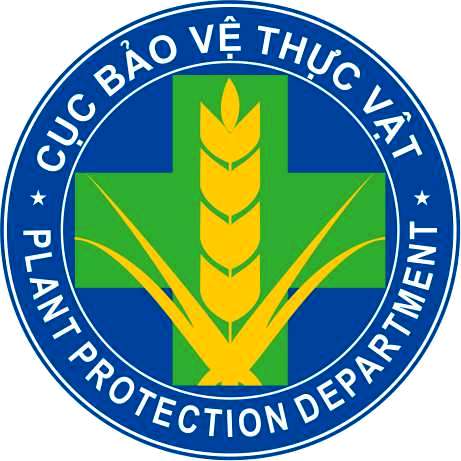 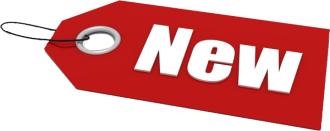 1.2. Đối tượng áp dụng
   Quy chuẩn này áp dụng đối với các tổ chức, cá nhân sở hữu các cơ sở chăn nuôi trang trại tại Việt Nam có nước thải chăn nuôi sử dụng cho cây trồng. 
1.3. Giải thích từ ngữ
   Nước thải chăn nuôi sử dụng cho cây trồng là nước thải ra từ các hoạt động chăn nuôi đã xử lý đáp ứng quy định tại Quy chuẩn này.
1.4. Tài liệu viện dẫn: 28 tiêu chuẩn về phương pháp thử (15 TCVN, 11 SMEWW, 2 US EPA)
D. BỐ CỤC VÀ NỘI DUNG DỰ THẢO
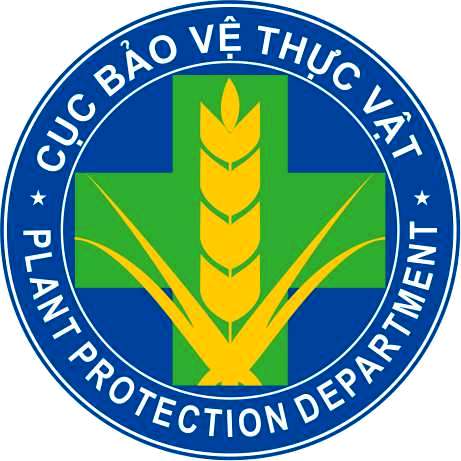 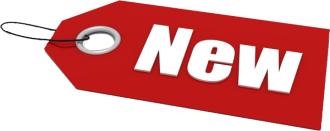 2. QUY ĐỊNH KỸ THUẬT
Giá trị giới hạn về các thông số an toàn của nước thải chăn nuôi sử dụng cho  cây trồng được quy định tại Bảng 1.
D. BỐ CỤC VÀ NỘI DUNG DỰ THẢO
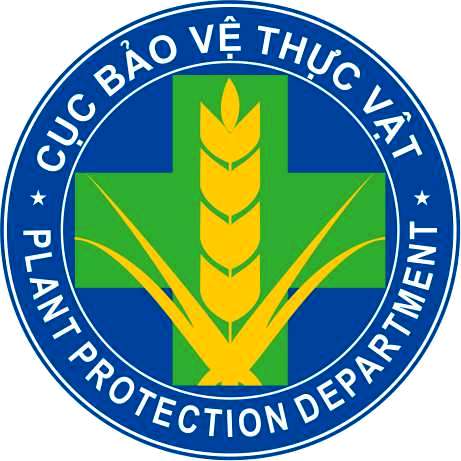 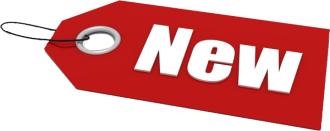 2. QUY ĐỊNH KỸ THUẬT
Giá trị giới hạn về các thông số an toàn của nước thải chăn nuôi sử dụng cho  cây trồng được quy định tại Bảng 1.
D. BỐ CỤC VÀ NỘI DUNG DỰ THẢO
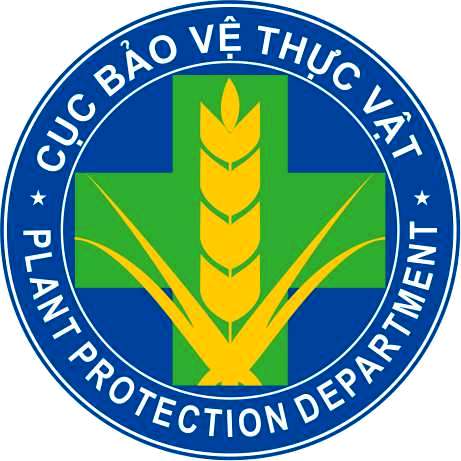 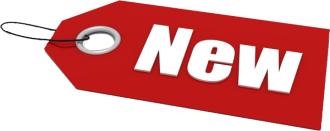 3. PHƯƠNG PHÁP XÁC ĐỊNH
3.1. Lấy mẫu để xác định giá trị các thông số an toàn của nước thải chăn nuôi sử dụng cho cây trồng thực hiện theo các tiêu chuẩn quốc gia sau:
- TCVN 6663-1:2011 (ISO 5667-1:2006) - Chất lượng nước - Lấy mẫu. Phần 1: Hướng dẫn lập chương trình lấy mẫu và kỹ thuật lấy mẫu.
- TCVN 6663-3:2016 (ISO 5667-3:2012) - Chất lượng nước - Lấy mẫu. Hướng dẫn bảo quản và xử lý mẫu.
- TCVN 5994:1995 (ISO 5667-4:1987) - Chất lượng nước - Lấy mẫu. Hướng dẫn lấy mẫu ở hồ ao tự nhiên và nhân tạo.
- TCVN 8880:2011 (ISO 19458:2006) - Chất lượng nước – Lấy mẫu để phân tích vi sinh vật.
3.2. Phương pháp xác định giá trị các thông số an toàn của nước thải chăn nuôi sử dụng cho cây trồng thực hiện theo các tiêu chuẩn quốc gia hoặc tiêu chuẩn phân tích tương ứng của các tổ chức chứng nhận quốc tế quy định tại Bảng 2.
D. BỐ CỤC VÀ NỘI DUNG DỰ THẢO
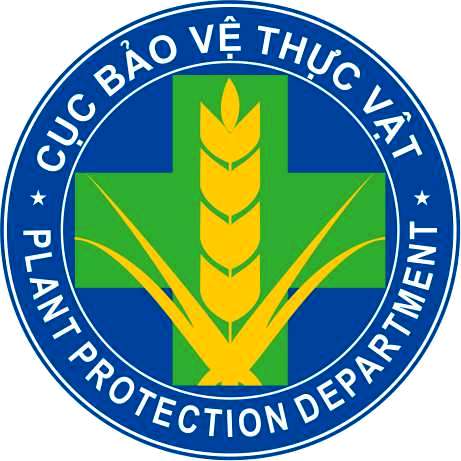 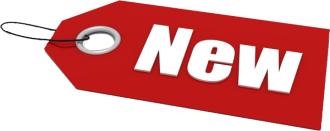 Bảng 2: Phương pháp xác định giá trị các thông số an toàn của nước thải chăn nuôi sử dụng cho cây trồng
D. BỐ CỤC VÀ NỘI DUNG DỰ THẢO
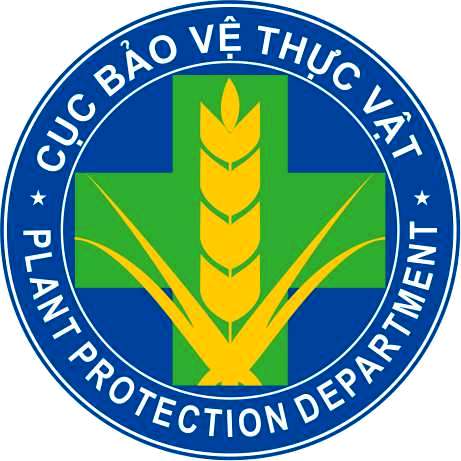 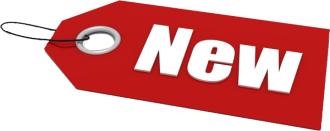 Bảng 2: Phương pháp xác định giá trị các thông số an toàn của nước thải chăn nuôi sử dụng cho cây trồng
D. BỐ CỤC VÀ NỘI DUNG DỰ THẢO
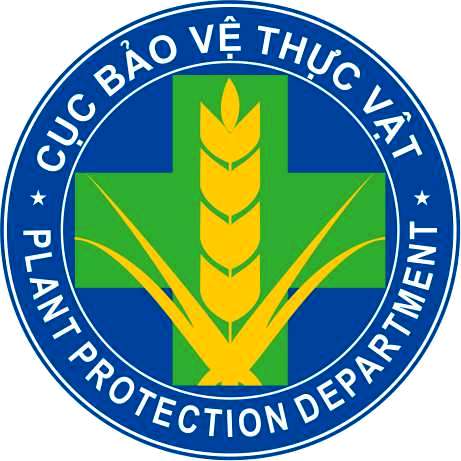 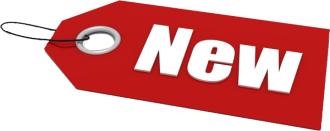 Bảng 2: Phương pháp xác định giá trị các thông số an toàn của nước thải chăn nuôi sử dụng cho cây trồng
Chấp nhận các phương pháp phân tích hướng dẫn trong các tiêu chuẩn quốc gia và quốc tế khác có độ chính xác tương đương hoặc cao hơn các tiêu chuẩn viện dẫn ở Bảng 2.
D. BỐ CỤC VÀ NỘI DUNG DỰ THẢO
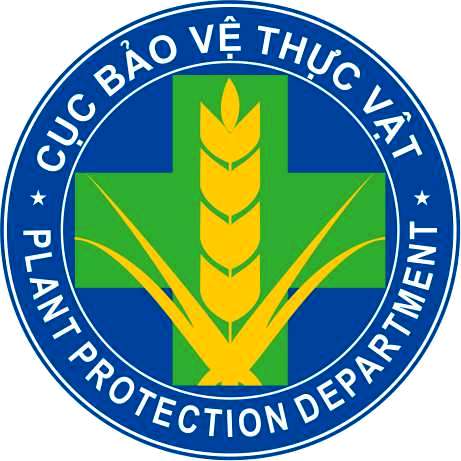 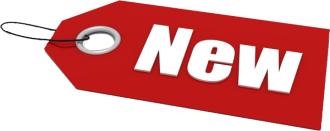 4. TỔ CHỨC THỰC HIỆN
4.1. Cục Chăn nuôi là cơ quan trực thuộc Bộ Nông nghiệp và PTNT  chịu trách nhiệm phổ biến, hướng dẫn,thanh tra, kiểm tra việc thực hiện Quy chuẩn này.
4.2. Trường hợp các tiêu chuẩn viện dẫn trong quy chuẩn này có sửa đổi, bổ sung hoặc thay thế thì thực hiện theo tiêu chuẩn mới.
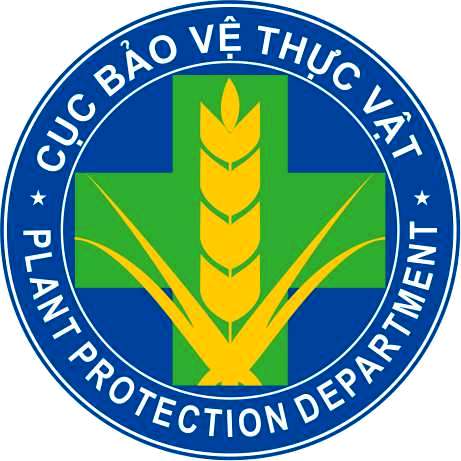 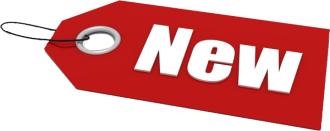 Tài liệu tham khảo
1.	Luật Chăn nuôi ngày 19 tháng 11 năm 2018;
2.	Luật Bảo vệ môi trường ngày 23 tháng 6 năm 2014;
3.	Luật Trồng trọt ngày 19 tháng 11 năm 2018;
4.	Nghị định 38/2015/NĐ-CP ngày 24 tháng 4 năm 2015 của Chính phủ về quản lý chất thải và phế liệu;
5.	Nghị định 40/2019/NĐ-CP ngày 13 tháng 5 năm 2019 của Chính phủ sửa đổi, bổ sung một số điều của các nghị định quy định chi tiết, hướng dẫn thi hành luật bảo vệ môi trường;
6.	QCVN 62-MT:2016/BTNMT Quy chuẩn kỹ thuật quốc gia về nước thải chăn nuôi;
7.	QCVN 08:2008/BTNMT Quy chuẩn kỹ thuật quốc gia về chất lượng nước mặt;
8.	QCVN 14:2008/BTNMT Quy chuẩn kỹ thuật quốc gia về nước thải sinh hoạt;
9.	QCVN 01-1:2018/BYT Quy chuẩn kỹ thuật quốc gia về chất lượng nước sạch sử dụng cho mục đích sinh hoạt;
10. QCVN 6-1:2010/BYT Quy chuẩn kỹ thuật quốc gia đối với nước khoáng thiên nhiên và nước uống đóng chai; 
11.	Philippine National Standard PNS/BAFS 183:2016: Organic Soil Amendments;
12.	Environmental Guidelines: Use of effluent by irrigation, Department of Environment and Conservation, Australia, 2004.
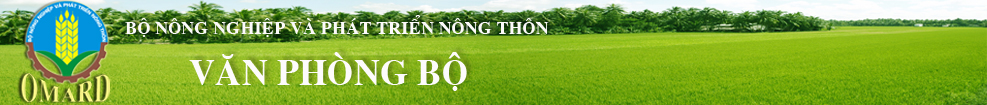 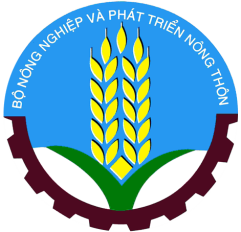 BỘ NÔNG NGHIỆP VÀ PHÁT TRIỂN NÔNG THÔN
MINISTRY OF AGRICULTURE AND RURAL DEVELOPMENT
Trân trọng cảm ơn !
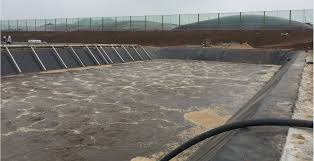 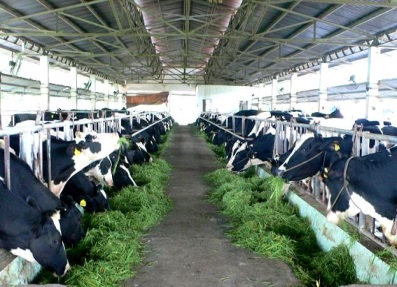 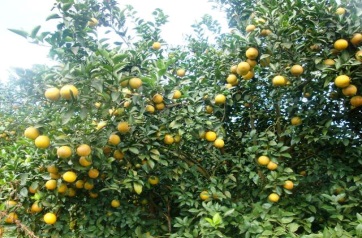 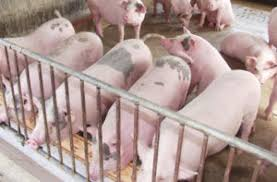 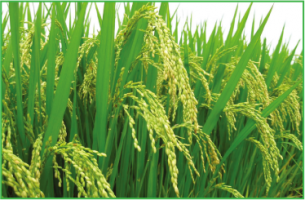